RWS4 – PREP HOMEWORKDue for inspection on Monday 2nd December 2019
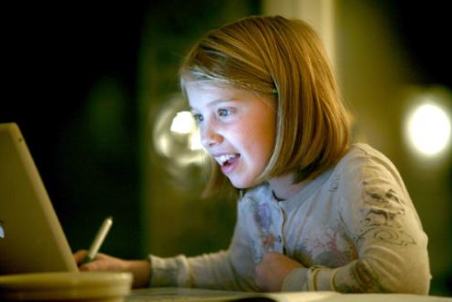 MICRO (3 hours): PREP (prepare for inspection)
1.5 hour: Complete the reading and questions on the ‘role of prices’
1.5 hour: Complete reading and worksheet on ‘Behavioral Economics’.
MACRO (3 hours): PREP (prepare for inspection)
2.25 hours: Complete the reading and worksheet on ‘Deflation in Japan’.
45 minutes max: Complete reading and questions on the concept of INDEX numbers; this was part of the GCSE Maths syllabus so you should of encountered it before.
ALL AVAILABLE ON GOL UNDER RWS4 FOLDERS IN MICRO AND MACRO SECTION